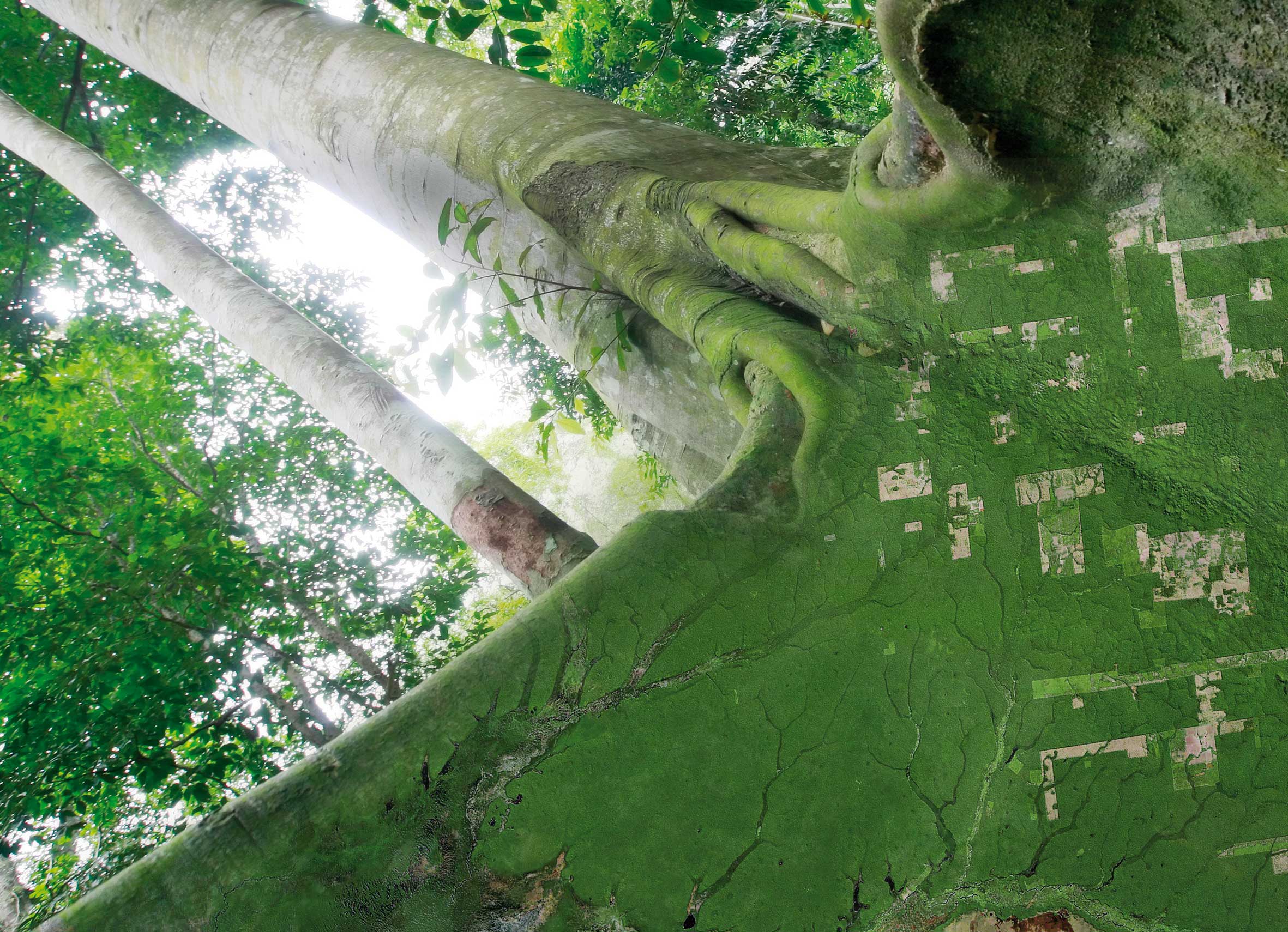 Wrap-up DiscussionSDCG-7
Stephen Ward, SDCG EXEC for Australia
SDCG-6: Oslo, Norway 22-24 October, 2014
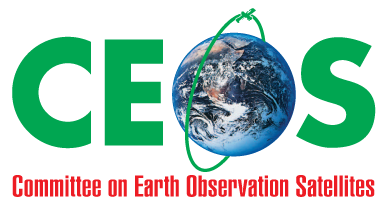 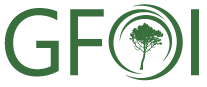 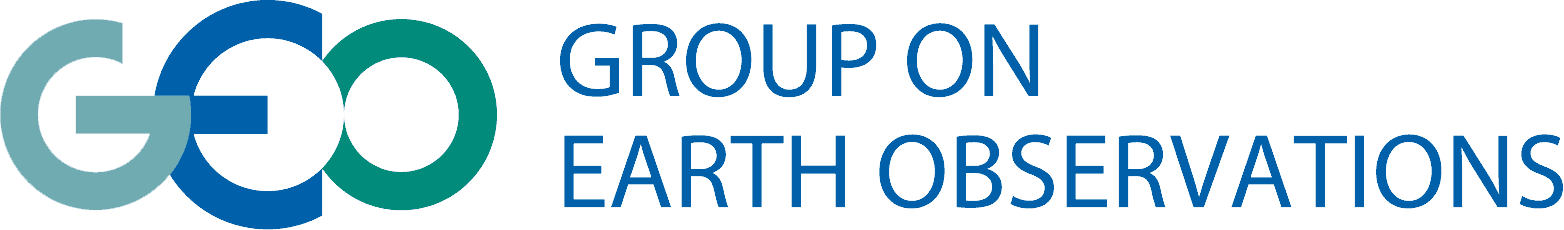 Discussion topics
3 Year Work Plan Review and Conclusion
GFOI Products & Services Delivery to Countries
GFOI Outreach, inc SilvaCarbon
SDMS issues
Sentinel-2 preparations
SDCG-7
MGD linkages
Co-Chair
3-year work plan
ACTION to review vision and outcomes within a week

ACTION to ask SB to solicit equivalent & syncronised plans from other components to support GFOI Strategy

EXEC to progress document through to SDCG-7/SIT-30
Country interface
Leads directed us to assume FAO & WB as the main delivery mechanisms

Do we see the necessary progress?

Ask Leads to confirm and support necessary coordination?
GFOI Outreach
GFOI Deliverables are emerging
The Brand is essentially unknown
Outreach identified by Leads as the #1 priority
How should SDCG take the initiative?
Continue the pilots (Kenya, Colombia..)
Confirm role of FAO/UN-REDD and World Bank
Make the most of bilaterals (Australia, Norway, Germany…)
Agree a path with SilvaCarbon
Explore new channels (Clinton + ..)
SDMS Issues
Resolve the naming/ownership – GFOI SDMS is the goal and leads are contributing ingredients
SDMS vision seeks to remove data management challenges from developing country users
Getting a common vision of an SDMS-oriented future amongst core SDCG participants is crucial
We need to make the most of the funding and developments of the core data stream providers – the data cube could be a USP for GFOI
ACTION on EXEC to work a collaborative way forward with Norway and FAO
Sentinel-2 preparations
If its full promise is realised, Sentinel-2 data will have a major impact on land surface imaging applications
FAO/UN-REDD confirmed that they have zero plans or experience with Sentinel-2
This is another USP of GFOI/SDCG and we need to get into the details of how to ensure S-2 data can be used/blended/applied with L-8 (again making best use of heavy lifting by USGS/ESA)
We will fail unless the TEP and GFOI/SDCG efforts are synchronised and good communication established - ACTION
SDCG-7
Lets ensure a great turnout

Please make best efforts to attend

Milestone meeting approving the 3-year work plan, progressing SDMS/Data Cube etc and S-2 preparations

Finalised R&D plan
MGD linkages
MGD already getting good traction, including within FAO

MGD v2 has to link to the SDCG Services

Respond to Carly’s requests – ACTION for REP and FAQs/requirements

Sydney discussions
Co-Chair
Norwegian funding for Co-Chair concludes on 31st Dec

Early discussions with Germany

Could also tap Japan

Others?

We need to sustain the capacity